OS Security &
Defensive 
Programming
Week 1
Intro
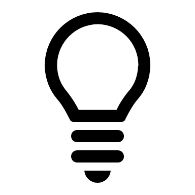 Monday
01
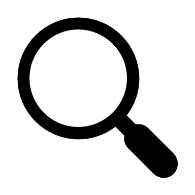 02
Wednesday
03
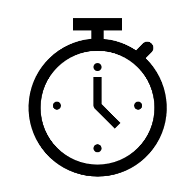 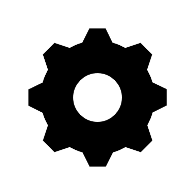 04
Tuesday
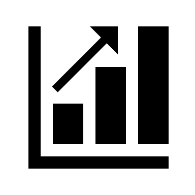 05
06
Thursday
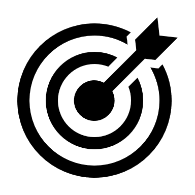 Friday
Wednesday’s Agenda
Formal Methods
strengths and weaknesses
Compiler features
Static & Dynamic Code Analysis
Formal Methods
The software development industry plays a significant role in the development of modern technology as well as economic growth. This position also reverberates throughout the commercial and the scientific fields. 
https://softwarehut.com/blog/tech/examples-of-formal-methods
Formal Methods
Evaluation
Before deciding on the use of formal methods, each architect must list the pros and cons against resources available, as well as the system’s needs.
BENEFITS
Significantly improves reliability at the design level decreasing the cost of testing
Improves system cohesion, reliability, and safety-critical components by fault detection on early phases in the development cycle
Validated models present deterministic system behaviour
CRITICISMS
Requires qualified professionals competent in either mathematics (mathematical expressions, set theory and predicate logic) or software engineering. Systems once modelled may be difficult to implement by unaccustomed programmers. “People are quite reluctant to use such methods mostly because it necessitates modifying the development process in a significant fashion.”, author of B-Methods, Abrial, once said.
Design proof-validation may introduce additional effort/cost to overall project estimation.
https://softwarehut.com/blog/tech/examples-of-formal-methods
Formal Methods
The most common way to check for faults and bugs in IT systems is to use
testing, simulations and human reviews. Nevertheless, these techniques are
not exhaustive and cannot guarantee the absence of defects. A more promising
method is to use formal methods during the development process of the IT
system, for example by writing a formal specification of the system on which
different properties can be proved and then mathematically proving that the
implementation of the system abides by the specification.
Formal Methods
Formal Methods for Software Specification and Analysis: An Overview
Compiler features
Compilers for Humans
https://towardsdatascience.com/understanding-compilers-for-humans-version-2-157f0edb02dd 


Writing a C Compiler:
https://norasandler.com/2017/11/29/Write-a-Compiler.html
Compiler features
How do computers read code?
When you first learned to write code, you probably realized that computers don't really have any common sense. 
You need to tell a computer exactly what you want. 
But do you know about all the work the computer does to understand what you mean?
https://www.youtube.com/watch?v=QXjU9qTsYCc
Compiler features
https://blogs.oracle.com/linux/post/making-code-more-secure-with-gcc-part-1 
https://blogs.oracle.com/linux/post/making-code-more-secure-with-gcc-part-2
Compiler features
This guide is intended to help you determine which flags you should use to compile your C Code using GCC, Clang or MSVC, in order to:
detect the maximum number of bugs or potential security problems.
enable security mitigations in the produced binaries.
enable runtime sanitizers to detect errors (overflows, race conditions, etc.) and make fuzzing more efficient.

https://airbus-seclab.github.io/c-compiler-security/
Compiler features
A Few Billion Lines of Code Later: Using Static Analysis to Find Bugs in the Real World
https://cacm.acm.org/magazines/2010/2/69354-a-few-billion-lines-of-code-later/fulltext
Compiler features
GCC security related flags reference. 
https://gist.github.com/jrelo/f5c976fdc602688a0fd40288fde6d886

Options That Control Optimization
https://gcc.gnu.org/onlinedocs/gcc/Optimize-Options.html#Optimize-Options
Compiler features
This portal talk about managing security on your system. Technical language could be used.
https://wiki.debian.org/SecurityManagement 

This page describes methods and techniques relevant to package maintainers.
https://wiki.debian.org/Hardening#Using_Hardening_Options
Static & Dynamic Code Analysis
Software security is more critical than ever before. But how should you test it? Dynamic or static analysis? What about using both?

https://www.sleeek.io/blog/dynamic-analysis-vs-static-analysis
Static Code Analysis
Source code analysis tools, also known as Static Application Security Testing (SAST) Tools, can help analyze source code or compiled versions of code to help find security flaws.
SAST tools can be added into your IDE. Such tools can help you detect issues during software development. SAST tool feedback can save time and effort, especially when compared to finding vulnerabilities later in the development cycle.



https://owasp.org/www-community/Source_Code_Analysis_Tools#
OWASP – Securing the SDLC
If you do not have a published SDLC for your organization then you will NOT be successful.
Task
Create a series of mind maps covering everything we have discussed over the last few days

You may wish to consider freemind – a fantastic java-based mind mapping tool – I’d be lost without it, even if it is java based… Other tools are available though.

Use the slide decks from today, yesterday and Monday as a guide on what to include. 

Try to go further and use the mind maps as a way to organise your thoughts and expand on what we have covered.

Tip - I keep my mind maps on onedrive so they follow me about
Task
Make sure you expand on the requirements topics we looked at
Remember – Requirement make up the bulk (30%) of the marks in A1
Investigate:
writing Use Cases
Software/System Requirements Specification documents
Functional and Non-Functional Requirements
Requirements Verification – how can it be done? 
a matrix is one possible solution?
Can you find a good template you could use in your assignment?
Is there process/documentation you could reuse from work?